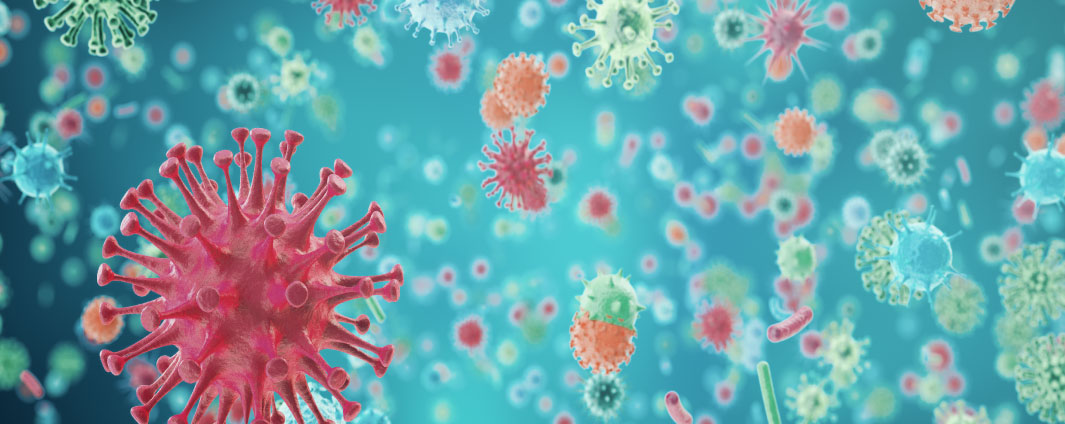 Chapitre VINFECTIONS VIRALES-Les virus et Apoptose-Les réponses immunitaires aux infections virales chez les animaux (Immunité naturelle et acquise)-Evasion des réponses immunitaires par les virus
I. Quelques infections virales humaines
I.1. CoronavirusHistoriqueLes coronavirus (CoVs) sont une famille de virus à ARN simple brin, identifiés pour la première fois dans les années 1960. Ils provoquent des maladies respiratoires, gastro-intestinales, et parfois neurologiques chez les humains et les animaux. Voici les principales étapes de leur découverte et évolution :Années 1960 : Découverte initialeLes premiers coronavirus humains (HCoV-229E et HCoV-OC43) ont été isolés chez des patients présentant des symptômes de rhume banal. Ces virus causaient des infections respiratoires légères.Années 2000 : Émergence de formes graves2002-2003 : SRAS-CoV (Syndrome Respiratoire Aigu Sévère)Originaire de Chine, ce coronavirus a causé une pandémie mondiale avec environ 8 000 cas et un taux de mortalité de 10%.2012 : MERS-CoV (Middle East Respiratory Syndrome)Identifié pour la première fois en Arabie Saoudite, ce virus zoonotique a un taux de mortalité élevé (~35%), mais une propagation limitée.2019-2020 : Apparition du SARS-CoV-2En décembre 2019, un nouveau coronavirus, le SARS-CoV-2, a été détecté à Wuhan, en Chine. Responsable de la maladie COVID-19, il a déclenché une pandémie mondiale, causant des millions de décès et des perturbations économiques et sociales sans précédent.Évolution et impact actuelDepuis 2020, plusieurs variants du SARS-CoV-2 (Alpha, Delta, Omicron, etc.) ont émergé, certains présentant une transmissibilité accrue ou une résistance partielle à l'immunité.Les efforts mondiaux se sont concentrés sur la vaccination et le développement de traitements antiviraux.Les coronavirus, initialement associés à des maladies bénignes, se sont révélés capables de provoquer des pandémies graves, illustrant leur potentiel d'adaptation et leur menace pour la santé publique.
I. Quelques infections virales humaines
I.1. CoronavirusStructureLes coronavirus possèdent un génome constitué d’un ARN simple brin linéaire, non segmenté, de polarité positive. Ce génome, d’environ 30 kb (le plus grand parmi les virus à ARN), peut être directement traduit en protéines et code pour 7 à 10 protéines. La réplicase: essentielle pour la réplication virale.Les protéines structurales, notamment :N (nucléocapside) : une nucléoprotéine qui s’associe à l’ARN viral pour former la nucléocapside.S (spike) : une glycoprotéine de grande taille présente sur l’enveloppe. Elle forme des spicules à la surface du virus, responsables de l’attachement à la cellule hôte, de la fusion membranaire et de l’induction d’anticorps neutralisants.E (enveloppe) M (membrane) : la protéine M, interagit avec les protéines S et N.HE (hemagglutinin esterase) : présente uniquement chez certains coronavirus.
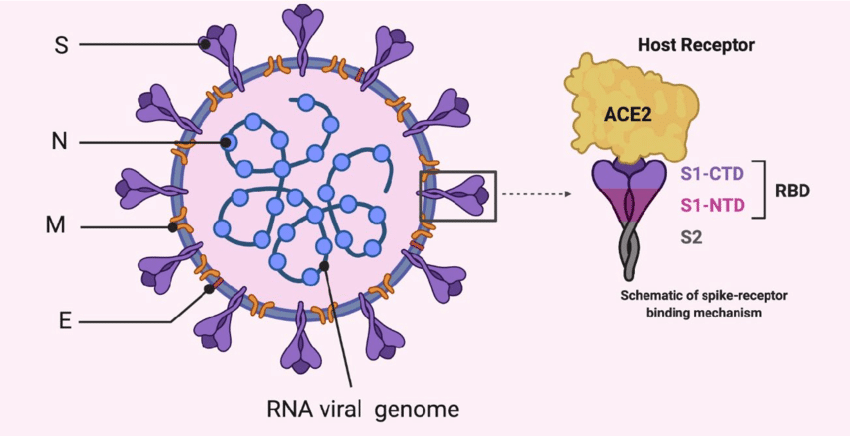 Structure des coronavirus
I. Quelques infections virales humaines
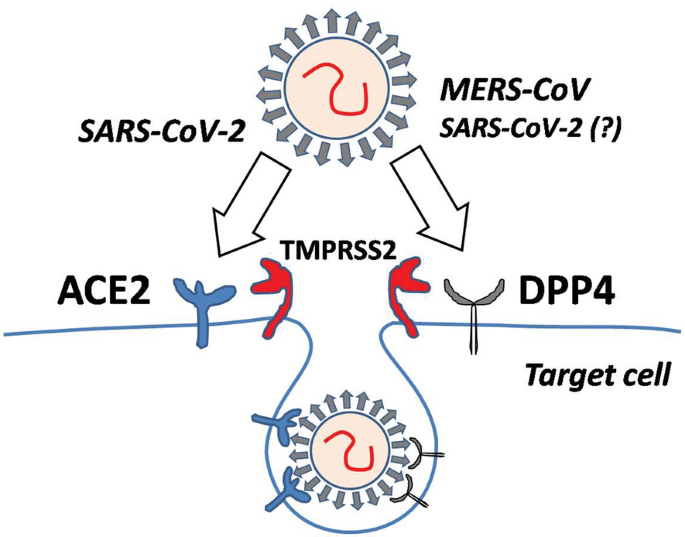 I.1. CoronavirusPrincipaux récepteurs de l'hôte :SARS-CoV et SARS-CoV-2 : Récepteur ACE2 (Enzyme de Conversion de l'Angiotensine 2)Expression : L'ACE2 est exprimé dans divers tissus, notamment les cellules épithéliales des voies respiratoires, les poumons, le cœur, les reins et l'intestin.La protéine S du SARS-CoV-2 a une affinité élevée pour ACE2, facilitant l'entrée dans les cellules humaines. MERS-CoV : Récepteur DPP4 (Dipeptidyl Peptidase 4)Expression : Présent principalement dans les voies respiratoires inférieures, le foie, les reins et certains tissus immunitaires.
SARS-CoV est originaire de chauves-souris et a probablement transité par la civette avant d'infecter l'homme, s'adaptant ainsi à ACE2. ce qui facilite l'infection des cellules épithéliales respiratoires.

MERS-CoV est également issu des chauves-souris, avec le dromadaire comme hôte intermédiaire, favorisant son interaction avec DPP4, présente dans des tissus variés mais moins abondante dans les voies respiratoires supérieures, expliquant sa transmission limitée.
I. Quelques infections virales humaines
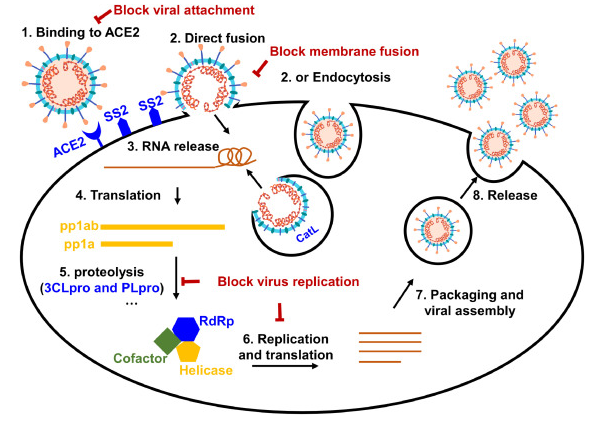 Voies d'entrée du SARS-CoV-2 dans les cellules hôtes :Fixation au récepteur ACE2 :Le domaine de liaison au récepteur (RBD) de la sous-unité S1 de la protéine Spike se lie à l’enzyme de conversion de l’angiotensine 2 (ACE2), présente sur les cellules épithéliales des voies respiratoires et de l’intestin.Entrée par fusion membranaire directe :La protéine Spike, initialement inactive, est clivée par la protéase TMPRSS2, proche du récepteur ACE2, ce qui active la sous-unité S2. Cette activation déclenche la fusion des membranes virale et cellulaire, permettant l’entrée du génome viral dans la cellule hôte.Entrée par endocytose :Le virus peut être internalisé par endocytose, où l'activation de la protéine Spike se produit dans les endosomes, grâce à des enzymes comme furine et cathepsines B/L (CatB/L).Cela favorise la fusion de l’enveloppe virale avec la membrane de l’endosome et libère l'ARN viral dans le cytoplasme.
Cycle de l’infection virale par le SRAS CoV
II. Infections aux virus de plantes
Spécificité des phytovirusLes virus infectant les plantes présentent des caractéristiques distinctes par rapport à ceux infectant d'autres hôtes (animaux, bactéries, etc.). Voici les principales différences et spécificités :
1. Structure et composition
Les virus des plantes ont souvent des génomes relativement petits, composés d'ARN simple brin (majoritairement positif) ou, plus rarement, d'ADN. Ils possèdent des capsides protéiques mais sont généralement dépourvus d'enveloppe lipidique (ce qui les rend plus résistants à l'environnement).
2. Modes de transmission
Transmission mécanique : Les virus des plantes ne pénètrent pas spontanément dans les cellules. Ils nécessitent des blessures ou des actions mécaniques (vent, frottements, outils agricoles).
Vecteurs biologiques : La majorité sont transmis par des vecteurs comme les insectes (pucerons, aleurodes), les nématodes, ou les champignons.
Transmission verticale : Certains virus sont transmis par les graines ou les boutures.
3. Réservoirs naturels Les virus des plantes ont un large éventail de plantes hôtes, y compris des plantes sauvages, qui servent de réservoirs naturels. Chez les animaux et humains, les réservoirs sont souvent plus spécifiques (autres animaux, insectes..).
III. Virus et Apoptose
L'apoptose est une défense naturelle de l'hôte pour éliminer les cellules infectées et limiter la propagation du virus. Cependant, les virus ont évolué pour manipuler ce mécanisme afin de favoriser leur cycle infectieux.
Les étapes principales de l'apoptose :
Signalisation : Activation de signaux pro-apoptotiques internes (stress cellulaire) ou externes (cytokines).
Activation des caspases : Protéases qui dégradent les composants cellulaires.
Fragmentation de l'ADN et des organites.
Phagocytose : Les corps apoptotiques sont éliminés par les cellules immunitaires sans déclencher d'inflammation.
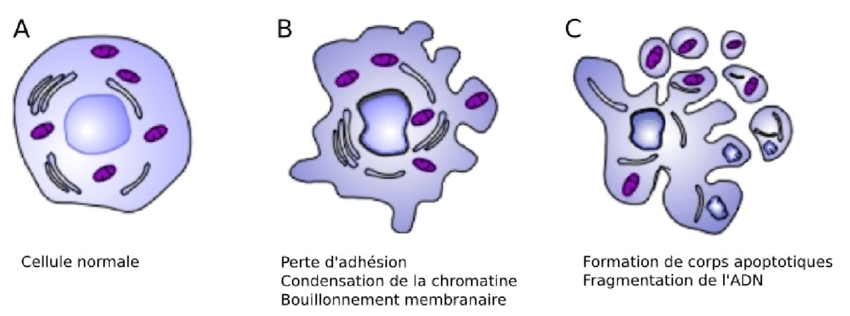 III. Virus et Apoptose
Impact de l'apoptose sur les infections virales
a. Rôle protecteur de l'apoptose pour l'hôte
L'apoptose limite la réplication virale en éliminant les cellules infectées avant que les particules virales ne soient libérées.
Les virus enveloppés qui dépendent de la lyse cellulaire pour leur dissémination sont particulièrement affectés.
Apoptose et réponse immunitaire
Cytotoxicité des lymphocytes T CD8+ :Les lymphocytes T cytotoxiques reconnaissent les cellules infectées par un virus (via le CMH-I) et déclenchent l’apoptose via :
La libération de perforines et granzymes.
L’activation de la voie des récepteurs de mort.
Cytotoxicité des cellules NK :Les cellules NK induisent également l’apoptose des cellules infectées, particulièrement celles qui échappent à la surveillance des lymphocytes T.
III. Virus et Apoptose
Impact de l'apoptose sur les infections virales
ab. Manipulation de l'apoptose par les virus
Les virus développent deux stratégies principales :
Inhibition de l'apoptose : Retarder la mort cellulaire pour permettre leur réplication complète.
Virus Epstein-Barr (EBV) : Produit des protéines (ex. : BHRF1) similaires à Bcl-2, une protéine anti-apoptotique.
Virus de l'immunodéficience humaine (VIH) : Supprime les voies apoptotiques dans les lymphocytes T infectés.
Induction prématurée de l'apoptose :
Virus de la grippe : Induit l'apoptose pour se libérer et disséminer dans les voies respiratoires.
Virus de la rougeole : Stimule l'apoptose des lymphocytes T pour affaiblir la réponse immunitaire.
IV -Réponses immunitaires aux infections virales
Quand une cellule est envahie par un agent extérieur, tel qu'un virus, sa première ligne de défense repose sur des mécanismes immunitaires précoces regroupés sous le terme d'immunité innée. La détection des agents pathogènes repose sur des récepteurs de cette immunité innée, également appelés senseurs, qui déclenchent une cascade de signalisation conduisant à la synthèse d'effecteurs cellulaires antiviraux. Ces effecteurs initient ensuite le recrutement des effecteurs de l'immunité adaptative, déclenchant ainsi une réponse spécifique qui se manifeste ultérieurement. Cette réponse confère une protection durable, dotée d'une mémoire immunologique contre l'envahisseur.
IV -Réponses immunitaires aux infections virales
Immunité innée : la première ligne de défense
a. Reconnaissance des virus
Les cellules immunitaires innées détectent les virus grâce à des récepteurs de reconnaissance de motifs (PRR), comme les TLR (Toll-Like Receptors). Ces récepteurs reconnaissent des motifs spécifiques des virus, tels que l'ARN double brin (typique des virus) ou l'ADN viral.
b. Activation des défenses innées
Production d'interférons de type I (IFN-α et IFN-β) : Ces molécules signalent aux cellules voisines d'augmenter leur résistance aux infections virales en : inhibant la réplication virale et stimulant les cellules NK (Natural Killer).
Inflammation : Les macrophages et les cellules dendritiques libèrent des cytokines pro-inflammatoires: Cela attire les neutrophiles et les monocytes au site de l'infection.
c. Rôle des cellules NK
Les cellules NK détectent et tuent les cellules infectées par les virus en reconnaissant l'absence ou l'altération des molécules du CMH-I à leur surface.
IV -Réponses immunitaires aux infections virales
Immunité adaptative : la deuxième ligne de défense
a. Activation des lymphocytes T
Présentation antigénique :Les cellules infectées présentent des fragments viraux via le CMH-I aux lymphocytes T cytotoxiques (CD8+).
Rôle des lymphocytes T :
Ils libèrent des perforines et granzymes pour tuer les cellules infectées: Les granzymes sont des enzymes qui clivent des protéines spécifiques à l'intérieur des cellules cibles pour déclencher des voies de signalisation conduisant à l'apoptose. Ils produits dans les granules cytotoxiques des lymphocytes T et des cellules NK. Lorsque la cellule cible (infectée ou tumorale) est reconnue, ces cellules immunitaires libèrent des granules cytotoxiques, contenant des granzymes et une protéine appelée perforine. qui forme des pores dans la membrane de la cellule cible, permettant l'entrée des granzymes dans la cellule.
IV -Réponses immunitaires aux infections virales
Immunité adaptative : la deuxième ligne de défense
b. Activation des lymphocytes B
Les lymphocytes B reconnaissent les antigènes viraux et se différencient en plasmocytes.
Les plasmocytes produisent des anticorps spécifiques :
IgM : Les IgM sont les premiers anticorps produits lors de l'infection. Ils apparaissent généralement dans les premières 3 à 7 jours suivant le contact avec le virus. Ils sont peu spécifiques. leur production rapide permet de limiter la propagation initiale de l'infection. 
IgG : Après quelques jours ou semaines, la production d'IgG commence, souvent après la phase aiguë de l'infection. Les IgG sont beaucoup plus spécifiques que les IgM. Elles reconnaissent précisément les antigènes viraux, ce qui les rend très efficaces pour neutraliser le virus.  Une fois l'infection résolue, les IgG persistent dans l'organisme et permettent une réponse plus rapide et plus forte en cas de nouvelle exposition au même virus (immunité mémoire).
IgA : sont principalement trouvées sur les surfaces muqueuses, comme dans les voies respiratoires, les intestins, et les sécrétions corporelles (salive, larmes, lait maternel). Ils empêchent l'entrée des virus et autres pathogènes dans les cellules en se fixant sur eux avant qu'ils ne puissent pénétrer dans les tissus. Elles agissent comme une barrière protectrice.
IV -Réponses immunitaires aux infections virales
Immunité adaptative : la deuxième ligne de défense
b. Activation des lymphocytes B
Les lymphocytes B reconnaissent les antigènes viraux et se différencient en plasmocytes.
Les plasmocytes produisent des anticorps spécifiques :
IgM : Les IgM sont les premiers anticorps produits lors de l'infection. Ils apparaissent généralement dans les premières 3 à 7 jours suivant le contact avec le virus. Ils sont peu spécifiques. leur production rapide permet de limiter la propagation initiale de l'infection. 
IgG : Après quelques jours ou semaines, la production d'IgG commence, souvent après la phase aiguë de l'infection. Les IgG sont beaucoup plus spécifiques que les IgM. Elles reconnaissent précisément les antigènes viraux, ce qui les rend très efficaces pour neutraliser le virus.  Une fois l'infection résolue, les IgG persistent dans l'organisme et permettent une réponse plus rapide et plus forte en cas de nouvelle exposition au même virus (immunité mémoire).
IgA : sont principalement trouvées sur les surfaces muqueuses, comme dans les voies respiratoires, les intestins, et les sécrétions corporelles (salive, larmes, lait maternel). Ils empêchent l'entrée des virus et autres pathogènes dans les cellules en se fixant sur eux avant qu'ils ne puissent pénétrer dans les tissus. Elles agissent comme une barrière protectrice.
IV -Réponses immunitaires aux infections virales
Immunité adaptative : la deuxième ligne de défense
b. Activation des lymphocytes B
Les lymphocytes B reconnaissent les antigènes viraux et se différencient en plasmocytes.
Les plasmocytes produisent des anticorps spécifiques :
IgM : Les IgM sont les premiers anticorps produits lors de l'infection. Ils apparaissent généralement dans les premières 3 à 7 jours suivant le contact avec le virus. Ils sont peu spécifiques. leur production rapide permet de limiter la propagation initiale de l'infection. 
IgG : Après quelques jours ou semaines, la production d'IgG commence, souvent après la phase aiguë de l'infection. Les IgG sont beaucoup plus spécifiques que les IgM. Elles reconnaissent précisément les antigènes viraux, ce qui les rend très efficaces pour neutraliser le virus.  Une fois l'infection résolue, les IgG persistent dans l'organisme et permettent une réponse plus rapide et plus forte en cas de nouvelle exposition au même virus (immunité mémoire).
IgA : sont principalement trouvées sur les surfaces muqueuses, comme dans les voies respiratoires, les intestins, et les sécrétions corporelles (salive, larmes, lait maternel). Ils empêchent l'entrée des virus et autres pathogènes dans les cellules en se fixant sur eux avant qu'ils ne puissent pénétrer dans les tissus. Elles agissent comme une barrière protectrice.
IV –Mécanismes d’échappement
Les virus ont évolué au fil du temps pour contourner les réponses immunitaires spécifiques et non spécifiques de l'organisme qu'ils infectent. Voici quelques mécanismes d'évasion virale : 

II.1. Propagation du virus de cellule à cellule par fusion cellulaire 
Certains virus, tels que les lentivirus (VIH), les paramyxovirus (virus de la rougeole) et les herpèsvirus (cytomégalovirus), induisent la fusion de cellules voisines. Cela permet au génome viral de se propager de manière contiguë d'une cellule à l'autre, échappant ainsi à la circulation spécifique des anticorps ou des cellules T cytotoxiques. 
II.2. Séquestration du virus dans des sanctuaires anatomiques ou physiologiques 
Les infections persistantes impliquent souvent le système nerveux central, en effet, le cerveau est isolé du trafic lymphocytaire par la barrière hémato-encéphalique, certains virus, tels que les herpèsvirus, les polyomavirus et les lentivirus, peuvent donc persister dans le cerveau en profitant de cette séparation immunitaire. De plus, les neurones expriment peu d'antigènes du CMH, offrant une protection contre la lyse par les lymphocytes T cytotoxiques.
IV –Mécanismes d’échappement
II.3. Dérivé antigénique virale 
Dans un certain nombre d'infections persistantes, notamment le VIH, des mutations apparaissent à un rythme extrêmement élevé en raison du taux de réplication très important et du taux d'erreur élevé de la transcriptase inverse du virion. Cela conduit à une génération continue, puis à une sélection de « mutants d'évasion antigéniques ». 

II.4. Immunosuppression induite par un virus 
Certaines infections virales peuvent être associées à une suppression de la réponse immunitaire. Le VIH comme exemple se réplique dans les lymphocytes T CD4+, les cellules dendritiques et les cellules de la lignée des monocytes/macrophages. La quasi-élimination des lymphocytes T CD4+ entraîne une dépression importante de la réponse immunitaire car les fonctions cellulaires telles que la phagocytose, le traitement/présentation des antigènes et la production de cytokines peuvent alors être inhibées.